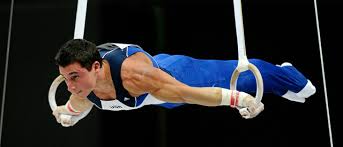 Лекція 2. Види гімнастики, класифікація вправ, історичний огляд

Загальна класифікація гімнастичних вправ
Види гімнастики
Короткий історичний огляд
Загальна класифікація гімнастичних вправ
Стройові вправи
Вправи загального розвитку (ВЗР)
Прикладні вправи
Вільні вправи
Вправи художньої гімнастики
Акробатичні вправи
Стрибки (з опорою та безопірні)
Вправи на приладах. 
Гімнастичні вправи для фізичної реабілітації
Види гімнастики
ЕТАПИ СТАНОВЛЕННЯ ГІМНАСТИКИ
Німецька система  гімнастики склалася у період окупації Прусії Наполеоном. ЇЇ засновником був Ф.Ян. Він називав свою гімнастику “турнкуст” – мистецтво спритності. Основу складали вправи на приладах та рухливі ігри. Він випустив перший підручник з гімнастики, у якому акцентувалася увага на педагогічних основах уроку. Недоліками німецької системи вважають обмеження ініціативи керівника та недостатню емоційність занять.
Шведська система гімнастики виникла одразу після німецької. Її автори - батько та син Лінги. Перший обґрунтував фізіологічні засади гімнастичних вправ, другий – педагогічний бік тренувань. Урок гімнастики складався 16 частин, що мали сувору послідовність виконання. 
Французька система гімнастики  мала у своїй основі військово-прикладний напрямок. Ії засновник Аморос використав елементи фізичної підготовки А.В.Суворова. Аморос не притримувався чіткої схеми проведення уроку. Він розробив основні принципи уроку “від простого до складного", "доступності", "емоційності", тощо. Вперше для проведення уроків був використаний музикальний супровід.
ЕТАПИ СТАНОВЛЕННЯ ГІМНАСТИКИ
Сокольська система гімнастики  виникла у зв’язку з національно-визвольною боротьбою слов’янських народів, які входили до Австро-Угорщини. Засновником цієї гімнастики був чех Тирш, професор естетики та історії мистецтв  За змістом сокольська гімнастика близька до німецької. Її вправи мали таку форму виконання, яка  викликала у виконавців та глядачів позитивні емоції. Взамін багатократного повторення одноманітних рухів сокольська гімнастика передбачала виконання комбінацій вправ та логічних переходів від однієї вправи до іншої. Була створена перша класифікація гімнастичних вправ, розроблена спеціальна термінологія з лаконічними назвами вправ, правила змагань, трьох ступенева структура уроку.
Гімнастика у сучасному світі. До кінця ХІХ на початку ХХ ст. сформувалися основи спортивної гімнастики, а також з’явилися її нові види: художня, ритмічна, акробатика, стрибки на батуті; стали розвиватися гігієнічні напрями: система Мюллера, гімнастика Сандова, індивідуальна гімнастика Прошева, Анохіна та ін. Останнім часом гімнастика стала широко використовуватися у лікувальній фізичній культурі та фізичній реабілітації. Гімнастичні вправи увійшли до систем підготовки усіх видів спорту. Футболісти, плавці,  легкоатлети, борці – всі використовують спеціальну гімнастику в інтересах досягнення високої спортивної форми.
Таким чином:
ЛІТЕРАТУРА ТА ДЖЕРЕЛА

Товт. В.А., М.І.Товт-Коршинсмька М.І., Пишка О.П. Гімнастика у фізичній реабілітації (основи методики викладання).  Навчальний посібник. Ужгород, «УжНУ», 2004. – 104 с.
Гімнастика в системі підготовки спеціалістів фізичної реабілітації/Товт В.А., Дуло О.А., Михайлович C.О., Товт-Коршинська М.І. Навчальний посібник. Ужгород, ДВНЗ «УжНУ», 2009. – 184 с.
Гімнастика та методика викладання: метод. розробка для самостійної роботи студентів// Укл: В.А. Товт, О.Ю. Гузак, М.Ю. Щерба та ін. – Ужгород, ДВНЗ «УжНУ», 2013. – 123 с.
Гимнастика и методика преподавания. Уч. для институтов физ. культуры /Под ред. В. М. Смолевского. – Изд. 3-е перераб., доп. – М.: Физкультура и спорт, 1987. – 228 с.
Смолевский В.М., Гавердовский Ю.К. Спортивная гимнастика. Підручник. К.: «Олімпійська література», 1999.-463 с.